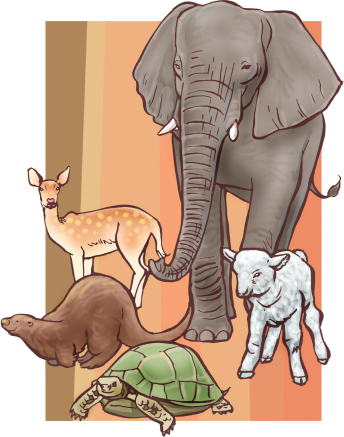 “In the beginning God created the heavens and the earth”

 ( Genesis 1:1, NIV )
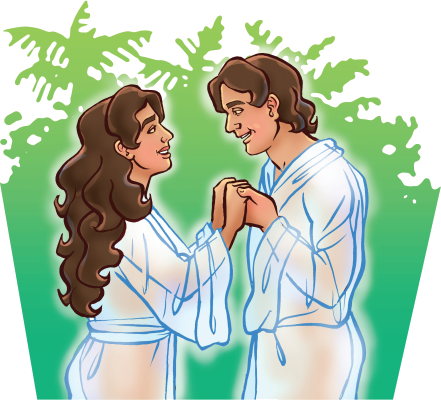 “God created mankind in his own image, in the image of God he created
them; male and female he created them”
( Genesis 1:27, NIV )
“God blessed the seventh day and made it holy”
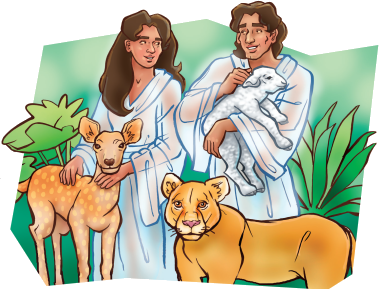 ( Genesis 2:3, NIV )
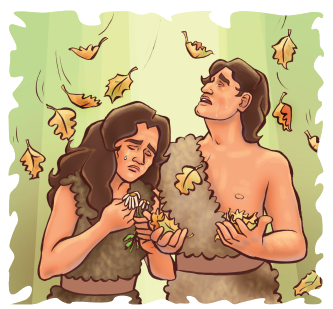 If we confess our sins, he is faithful and just to forgive us our sins and to cleanse us from all unrighteousness.

( 1 John 1:9, NIV )
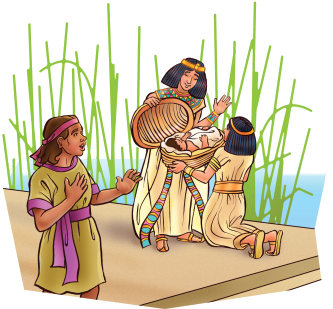 “Let everything that has breath praise the Lord”

 ( Psalm 105:6, NIV )
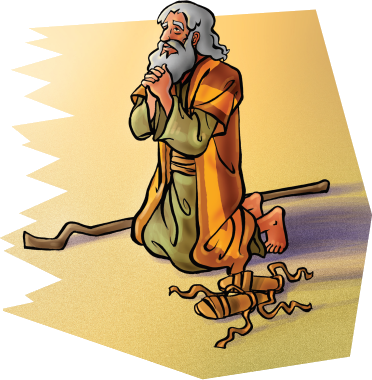 “Take off your sandals, for the place where you are standing is holy ground”
( Exodus 3:5, NIV )
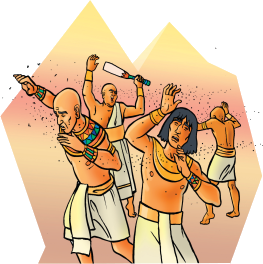 “Praise the Lord, my soul, and forget not all his benefits.”
( Psalm 103:2, NIV )
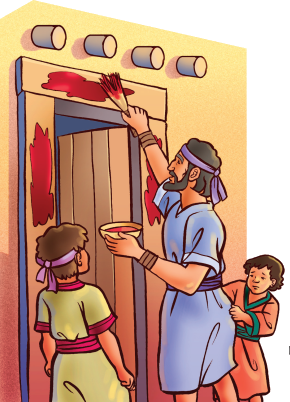 “The angel of the Lord encamps around those who fear him, and he delivers them”
( Psalm 34:7, NIV )
“Let anyone who is thirsty come to me and drink.” 

( John 7:37, NIV )
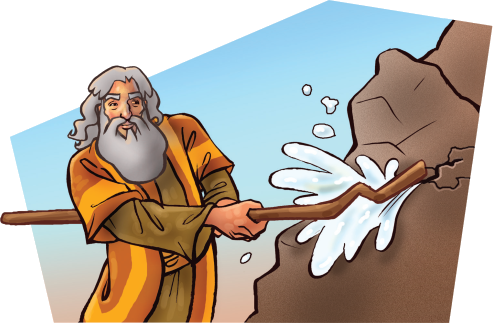 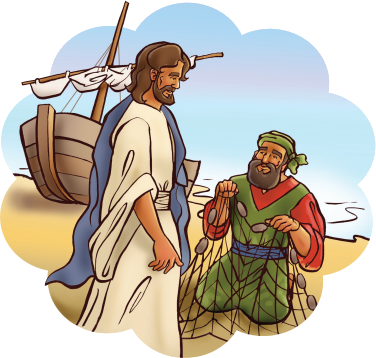 “Come, follow me, . . . and I will send you out to fish for people.” 

( Matthew 4:19, NIV )
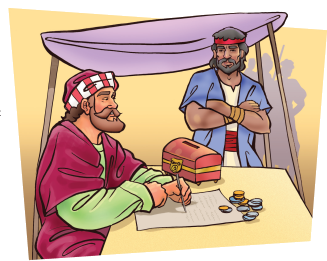 “I have not come to call the righteous, but sinners to repentance”
( Matthew 9:13, NIV )
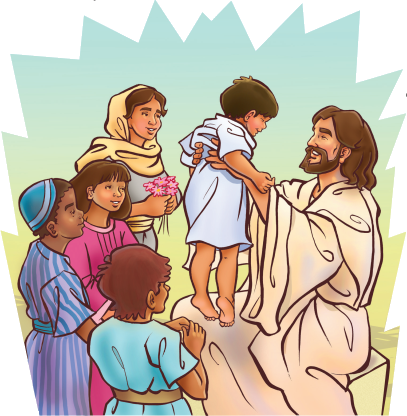 “Let the little children come to me, and do not hinder them, for the kingdom
of God belongs to such as these.”

( Luke 18:16, NIV )
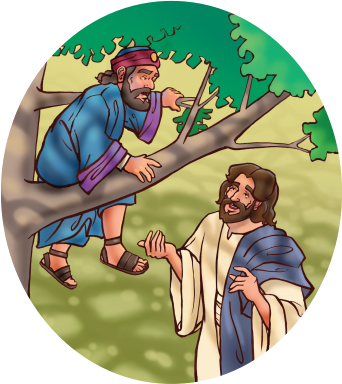 “Here and now I give half of my possessions to the poor.”

( Luke 19:8, NIV )